Geometriya
9-sinf
Mavzu: Amaliy-tatbiqiy masalalarni yechish
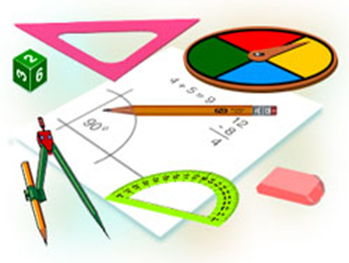 Uchburchaklar o‘xshashlik alomatlarining isbotlashga doir masalalarga tatbiqlari
1-masala. Uchburchak bissektrisasi o‘zi tushgan tomonni qolgan ikki tomonga proporsional kesmalarga ajratishini isbotlang.
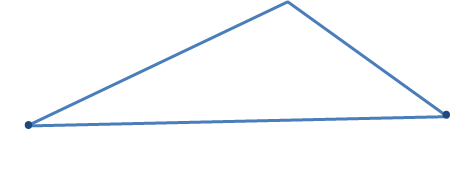 Uchburchaklar o‘xshashlik alomatlarining isbotlashga doir masalalarga tatbiqlari
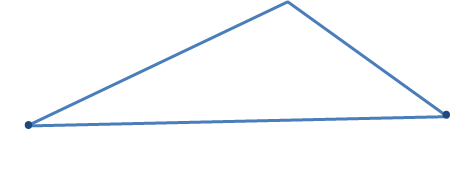 Uchburchaklar o‘xshashlik alomatlarining isbotlashga doir masalalarga tatbiqlari
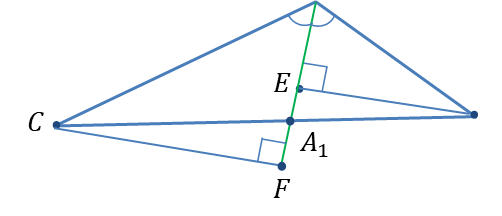 Uchburchaklar o‘xshashlik alomatlarining isbotlashga doir masalalarga tatbiqlari
Amaliy mashq va tatbiq
1. Uchburchaklarning o‘xshashligidan foydalanib, uchburchak o‘rta chizig‘i uchburchakning bir tomoniga parallel va shu tomonning yarmiga teng ekanligini isbotlang.
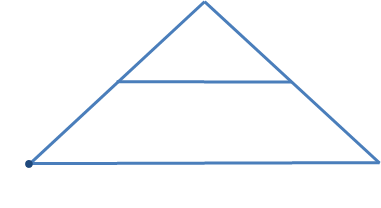 Amaliy mashq va tatbiq
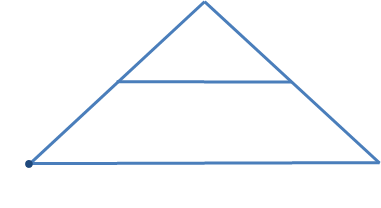 Masalalar yechish
12.1. Uchburchak bissektrisasi o‘zi tushgan tomonda ajratgan kesmalari va uchburchakning qolgan tomonlari orasidagi proporsionallikni yozib ko‘rsating.
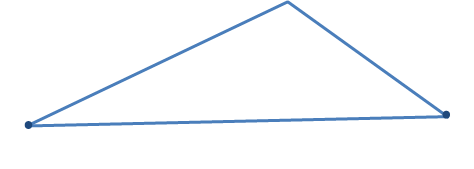 Masalalar yechish
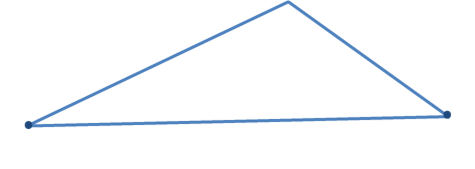 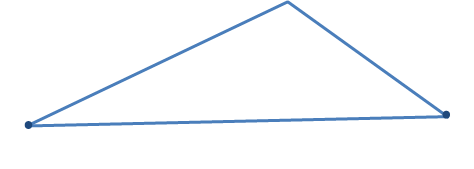 Masalalar yechish
Masalalar yechish
Masalalar yechish
Masalalar yechish
Masalalar yechish
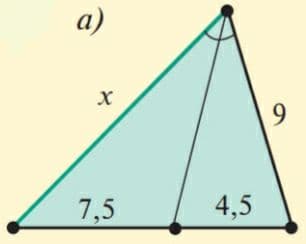 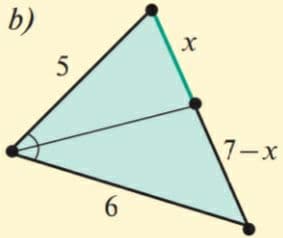 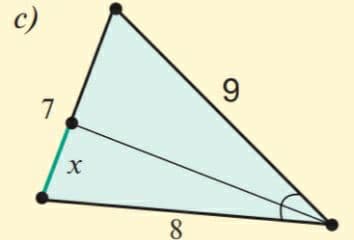 Masalalar yechish
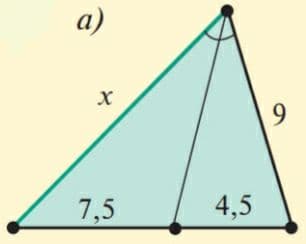 Masalalar yechish
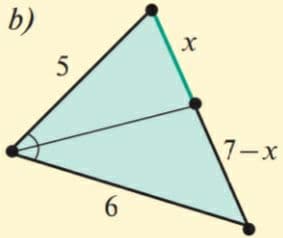 Masalalar yechish
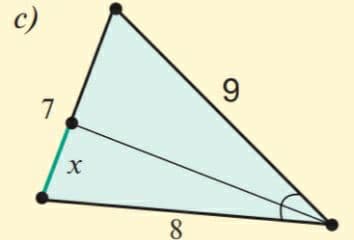 Masalalar yechish
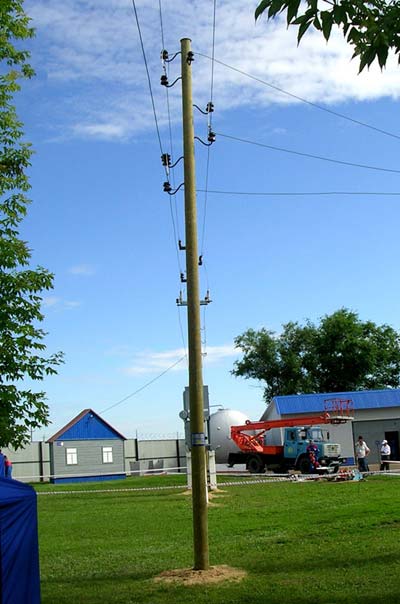 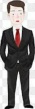 Mustaqil bajarish uchun topshiriq
Darslikning 40-betidagi                            12.4-, 12.9-, 12.10- mashqlarni va                   43-betidagi 13.9-, 13.10- mashqlarni bajaring.
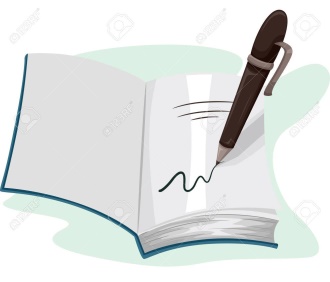